Waarnemen en Regeling
Expert groepen opdracht.
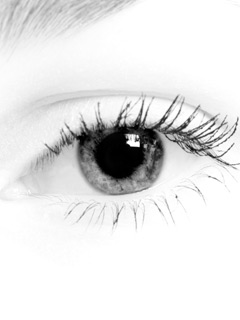 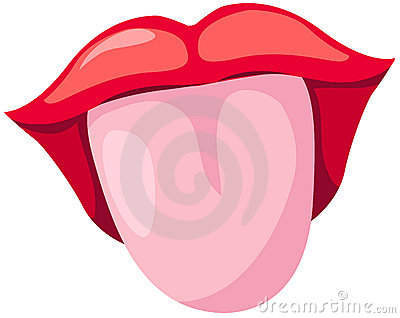 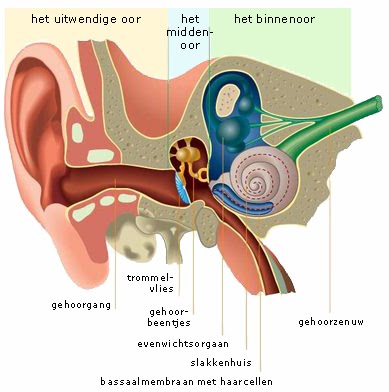 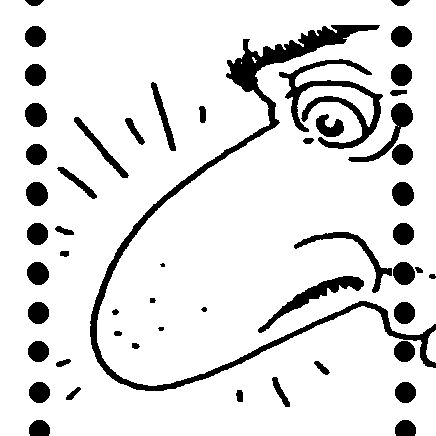 Zintuigen , hormonen en zenuwstelsel
Jullie worden als groep de experts van een bepaald onderdeel van deze lessen.

Horen
Zien 
Voelen
Ruiken/ proeven
Het doel van deze lessen
Aan het einde van deze lessen heb je je als groep zo goed in het onderwerp verdiept dat je instaat bent in de klas er een duidelijke uitleg over kan geven.
De opdracht
Je krijgt met je groepje 1 van de onderwerpen ( via Loting )
Je krijgt 6 mediatheek lessen
En 2 lessen om je presentatie voor te bereiden 

Inleveren in overleg met je docent
Welke werkvormen kan je gebruiken?
Powerpoint
Muurkrant
Spreekbeurt 
Spel 
Discussie spel

VERPLICHT gebruik van de beamer
Wat moet er in de presentatie komen?
Titel pagina + inleiding
Dwars doorsnede plaatje van het onderwerp en aangeven wat de nummers zijn
Wat zijn de functies
Hoe werkt het zintuig 
Bijzonderheden
Een praktische opdracht 
Filmpje van max 5 tot 10 min.
Waar kun je informatie vinden
Internet
Werkboek / leerboek
Www.biologieplek.org
www.biologiepagina.nl 
Boeken uit de mediatheek
PAS OP!! Je dwaalt op het internet snel af

Heel veel succes met deze opdracht
Beoordeling
Als groep
Als individu
Inzet
Samenwerking
Presentatie
Eindproduct